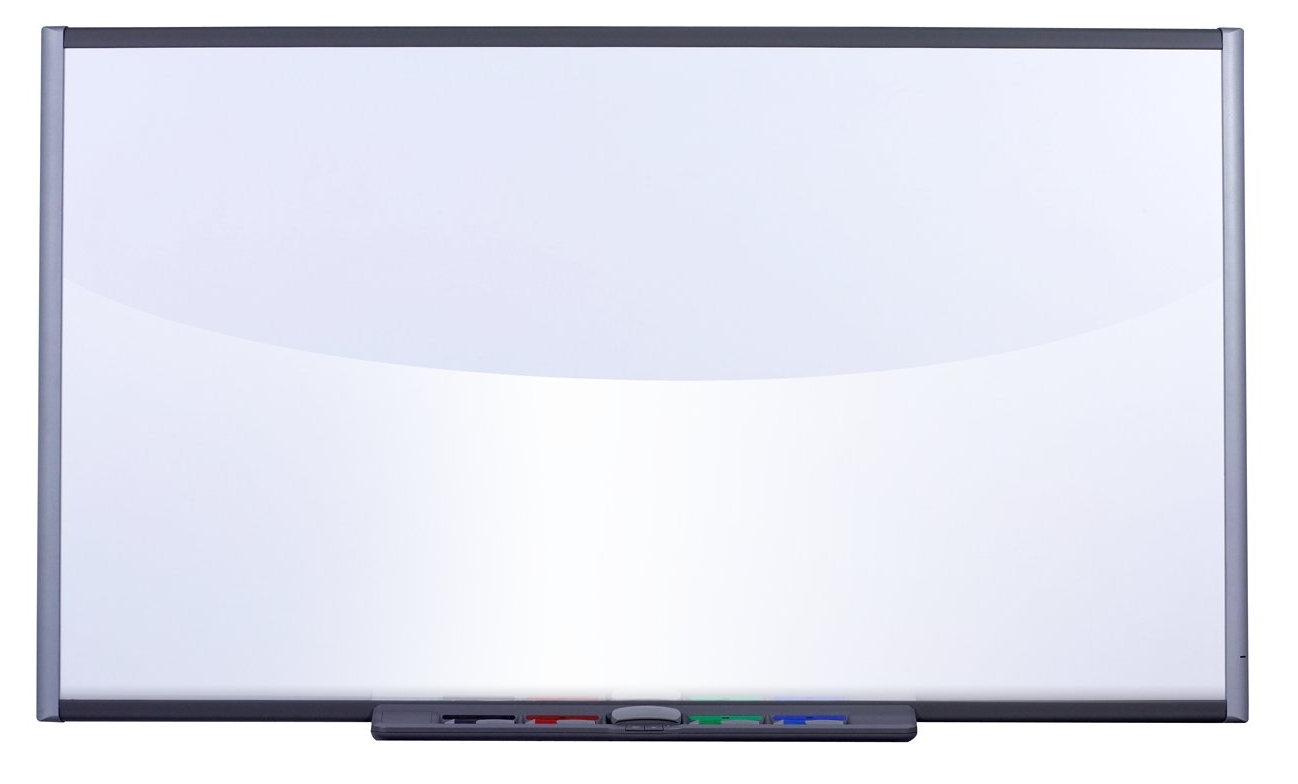 April 27,2012Using How many and How much with countable and uncountable nouns
"How many“
for questions using countable or plural objects.
Examples: How many books do you have?

How many apples are there in the basket?

"How much" 
 for questions using a non-countable or singular object.
Examples: How much juice is left?


How much rice is there?
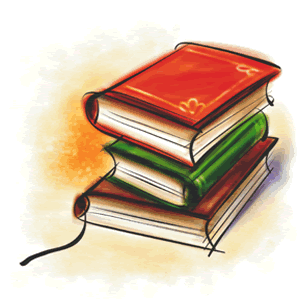 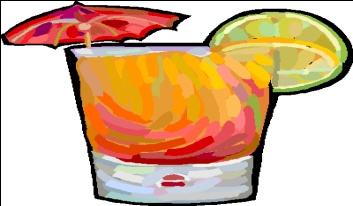 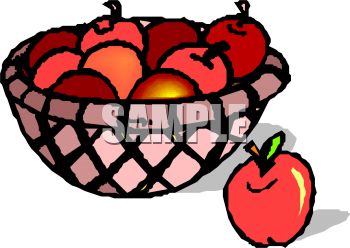 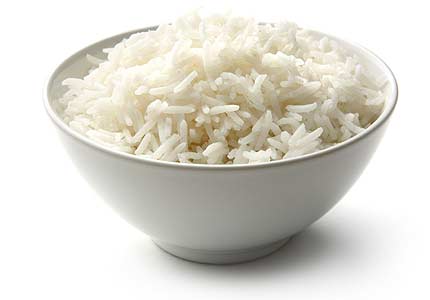